Introduction to Canterbury Christ Church U​niversity, Boards of Examiners & Regulations for Taught Awards
Louise Loder, Quality Manager, Quality & Standards Office
Emily Barling, Quality Administrator, Quality & Standards Office

Briefing: 45 minutes 
Questions: 15 minutes
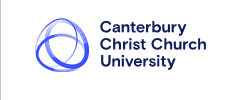 Contents
House keeping 

Welcome and introduction to Canterbury Christ Church U​niversity

Overview of the University’s academic regulations for taught awards

Overview of Boards of Examiners 

Roles and Responsibilities for External Examiners
Housekeeping
This meeting is being recorded, initially your microphone and video will be disabled
You may need to give consent to being recorded before asking a question 
Unmute and click YES when prompted
[Speaker Notes: House keeping: time for questions after each section]
Welcome to Canterbury Christ Church University
Overview of the Taught Regulations
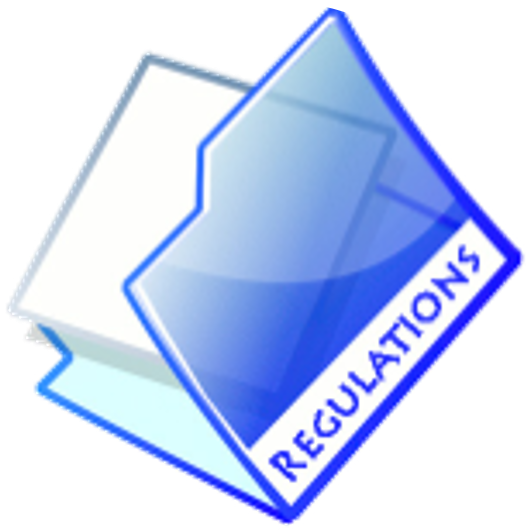 Useful links: 
Regulation and credit Framework
Regulations for Taught Awards 23-24
Marking Procedures
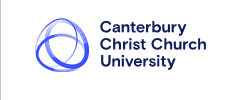 Undergraduate
Module Pass Mark
40%.  Some Professional Body requirements, contain components assessed as ‘pass/fail’ only.
Assessment Attempts
3 First attempt and 2 reassessment attempts if required.
Reassessment
Capped at assessment level, not module. Timing and nature of reassessment dependent on no. credits passed after first attempt.
Semester Courses: Recommendations for Reassessment
If student has failed more than 60 credits 
or previous reassessment attempt.
If student has failed less than 60 credits.
Reassessment
Reassessment With Attendance
When?

Reassessment period at the end of academic year e.g. summer
When?

Next academic Year
Trimester Courses: Recommendations for Reassessment
If student has failed a module 1st time
If student has failed 1st reassessment
Reassessment with Attendance (RWA) or Trail & Progress
Reassessment
When?

Next academic Year
When?
Next trimester. Students who do not pass trimester 3 undertake reassessment end of year (or as Trail & Progress).
Recommendations for Progression
Trail and Progress (T&P)
Compensation
If student has passed either 100 credits
OR 
If student has passed 80and achieved 30-39% in the failed module(s).
If student has passed at least 100 credits with 30% or over in failed module and has achieved an average of at least 40% for the level.
Trail and progress does not apply to foundation year, and it may not be applicable to courses with Professional, Statutory and Regulatory Body (PSRB) requirements. For integrated masters it is only applicable at level 4
Postgraduate Taught (PGT)
Module Pass Mark
50%.  Some Professional Body requirements, contain components assessed as ‘pass/fail’ only.
3. First attempt and 2 reassessment attempts, if required.
Assessment Attempts
Reassessment
Capped at assessment level, not module. Timing and nature of reassessment dependent on no. credits passed after first attempt.
Recommendations for Reassessment
Student does not pass first reassessment attempt with final mark of failed module(s) 39% or below.
Student does not pass at first attempt.
Or student does not pass first reassessment attempts with final mark of module(s) that have not been passed between 40-49%.
Reassessment
Reassessment with Attendance
When?
When?
Next formal assessment period within academic year. 
Or for final semester/trimester modules, within first reassessment period within academic year.
Next academic year.
Recommendations for Progression
Only applicable to MA/MSc (or PGDip exit award) with 120 credits or over.  Only applied after all reassessment attempts.
Compensation
Student passes all modules except 20 credits, achieving 40-49% in modules not passed and an overall average of at least 50%.
Recommendation to Defer Assessment
Student takes up 
deferral
Deferral of 
assessment granted
Student does not take up / delays deferral.
First attempt missed. Assessment undertaken as first reassessment.
Marks capped.
When?
First attempt at assessment.
Marks uncapped.
Same academic year (next assessment or reassessment period)
Overview of Boards of Examiners
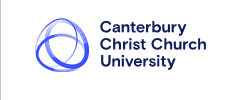 Operating Environment
[Speaker Notes: Third point: All Boards of Examiner dates are determined by the assessment dates of the individual academic calendars.]
Exam Boards: Overview
Granted by either Primary Contact or Course Administrator
[Speaker Notes: The Module Achievement Board will also receive comments from MAB External Examiners as part of overall discussions]
Diagram: Two Tier Boards of Examiners
Module BIO101
Module Achievement Board (MAB)
School level
Progression & Award Board (PAB)

Institutional level
Module CHE201
Module MAT301
Module Achievement Board (MAB)
School level
Module ART01
Module HIS202
Module Achievement Board (MAB)
School level
Module HEA101
Module SOC201
Module EDU301
[Speaker Notes: Examples of different scenarios at CCCU]
Responsibilities of the Boards: Comparisons
[Speaker Notes: Here is a summary of 
Further detailed information is also included in the EE handbook]
Attending Boards: What to expect in Module Achievement Boards
Chair and External Examiner confirm sign-off of the module mark profiles
[Speaker Notes: Membership: Module Leaders do not attend as they are represented by the Course Director  
Agenda: The Course team will meet with EEs either before or after the Exam Board to discuss your comments in more detail and this includes meeting with relevant Module leaders. 
External Examiner: You will be given access to the documentation for the Board via secure means beforehand by either the Course or Registry Administrator.]
Attending Boards: What to Expect in Progression and Award Boards
[Speaker Notes: This is held at institutional level

Key point to note: PABs cannot change individual marks.]
Roles and Responsibilities
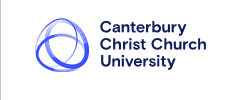 Module External Examiner: Role Overview
[Speaker Notes: MAB EEs are considered to be specialists in your subject area.  
 Module external examiners are appointed to sets of modules instead of courses, to allow modules shared across more than one course to have a consistent external perspective from a single External Examiner.  
 this allows the University to make the best use of the specialist knowledge of our External Examiners. ​  

The purpose of your role is therefore to judge, in your expert opinion whether: (read out sections.]
Module External Examiners
Main Duties
Sample student work for all components of assessment. 
Review and approve draft examination papers and summative assessment questions.
Review marking to determine if it is of an appropriate standard.
Attend the relevant Module Achievement Boards of Examiners. 
Judge the overall standards of student performance on allocated modules.
Ensure that the University’s procedures for marking are observed.
Raise any issues relating to the delivery of the modules in the context of the course(s).
Write one annual report after the final Module Board of Examiner meeting.
[Speaker Notes: You will Fulfil your role through the following main duties: 
 
 also contributing to proposed changes to modules]
Module External Examiners: Reviewing Student Work
[Speaker Notes: CCCU does not mandate amounts: 
Selecting own sample size but this must enable a reasonable coverage of all the grade boundaries to ensure marking is fair and appropriate.]
Progression and Award External Examiner
Attend the Progression and Award Boards of Examiners meetings.
Contribute to decision making of progression and award and recommendations for next of course of action for students who do not pass.
Confirm that the decisions are appropriate and have been correctly made.
Role does not include reviewing of course related material and does not require specific subject knowledge. 
PAB External Examiners appointed at institutional level to consider groups of courses by academic calendar.
[Speaker Notes: Some of you may have been nominated to act as a PAB EE as well as Module EE 

PAB EE duties Do not require specific subject knowledge and so you may be looking at student profiles from a range of courses. 

Assessing application of regulations.]
Annual Reports: How and When to Submit
[Speaker Notes: There is one report for MAB and one for PAB 

Board of examiners]
Annual Reports: How does the University use your report?
[Speaker Notes: The University uses your annual reports to assess whether modules are meeting their stated aims and are in line with subject benchmark statements and the Framework for Higher Ed Quality Framework.  
 Heads of Schools, Course Directors use feedback to improvement courses and module design, as well as improving the student academic experience 

 PAB reports assure the University that it is conducting assessments fairly and in line with its own regulations.  
 Also opportunity to understand if improvements are needed to our administrative procedures.]
Questions
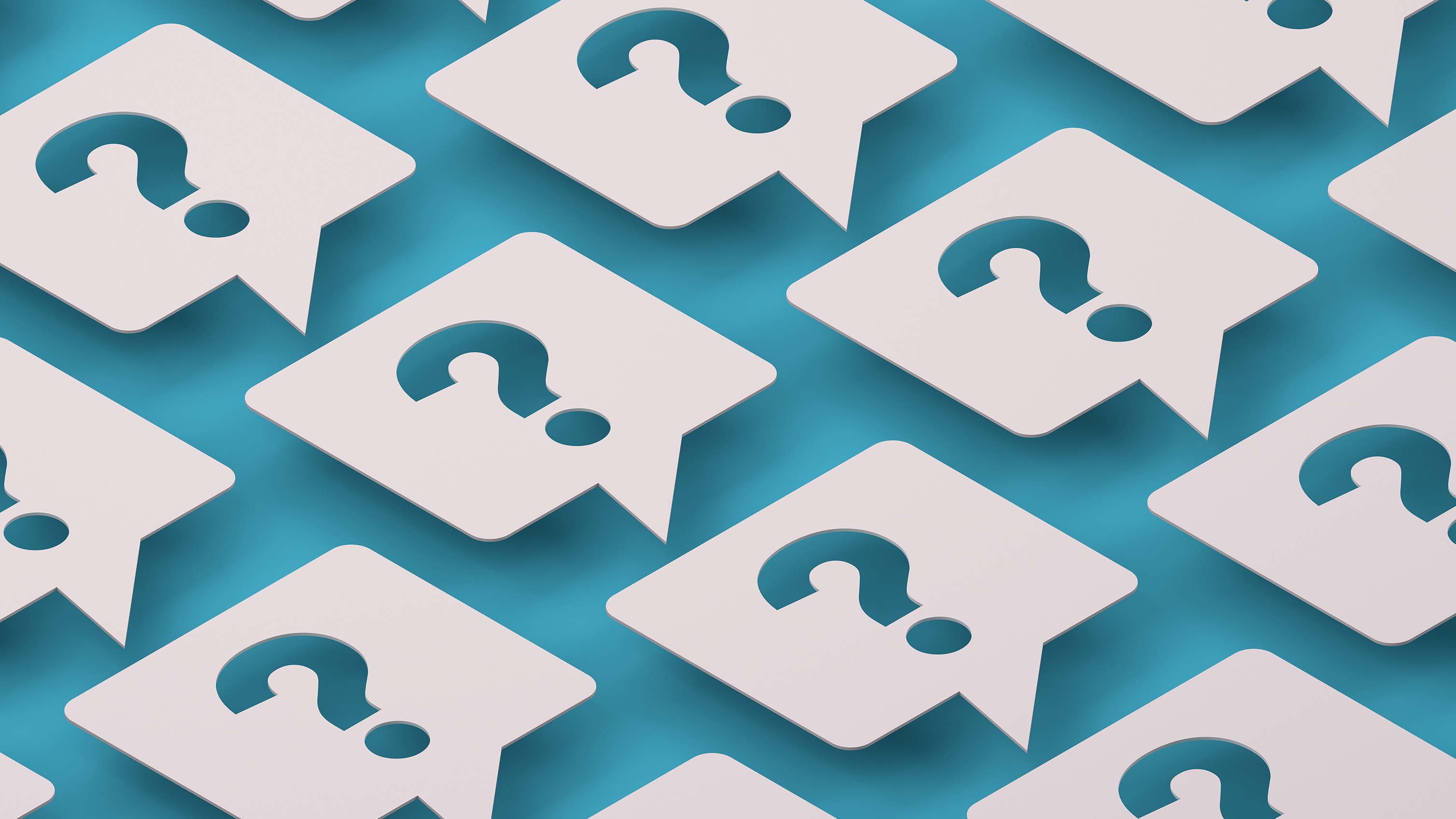 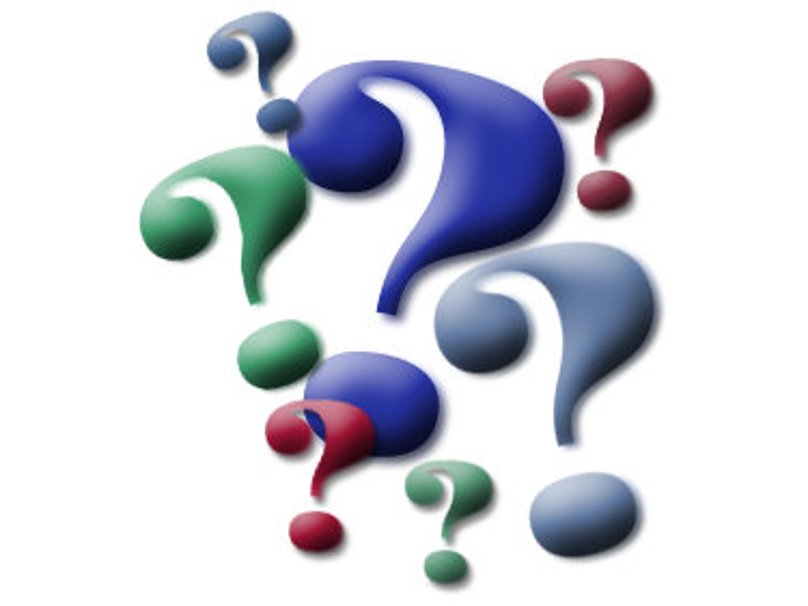 What happens next?
Receive briefing from Primary Contact on course specific information, including previous External Examiner reports.

Carry out Right to Work Check if you have not done so already 

3.   Familiarise yourself with key information on ‘Information for External Examiners’ section of the Quality and Standards website 
	 Includes External Examiner handbook
Guidance on navigating Virtual Learning Environments
Academic Regulations for Taught Awards

Contact details: external-examiners@canterbury.ac.uk
Frequently Asked Questions
Blackboard accounts set up through primary course contact 

Length of tenure is 4 years standard 

Any required visits will be organised through the primary course contact